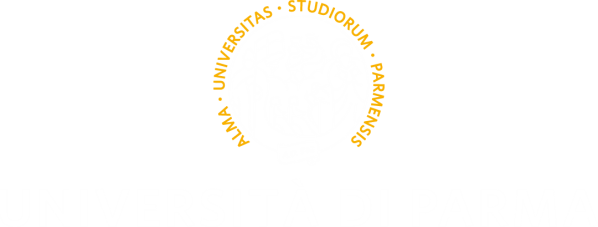 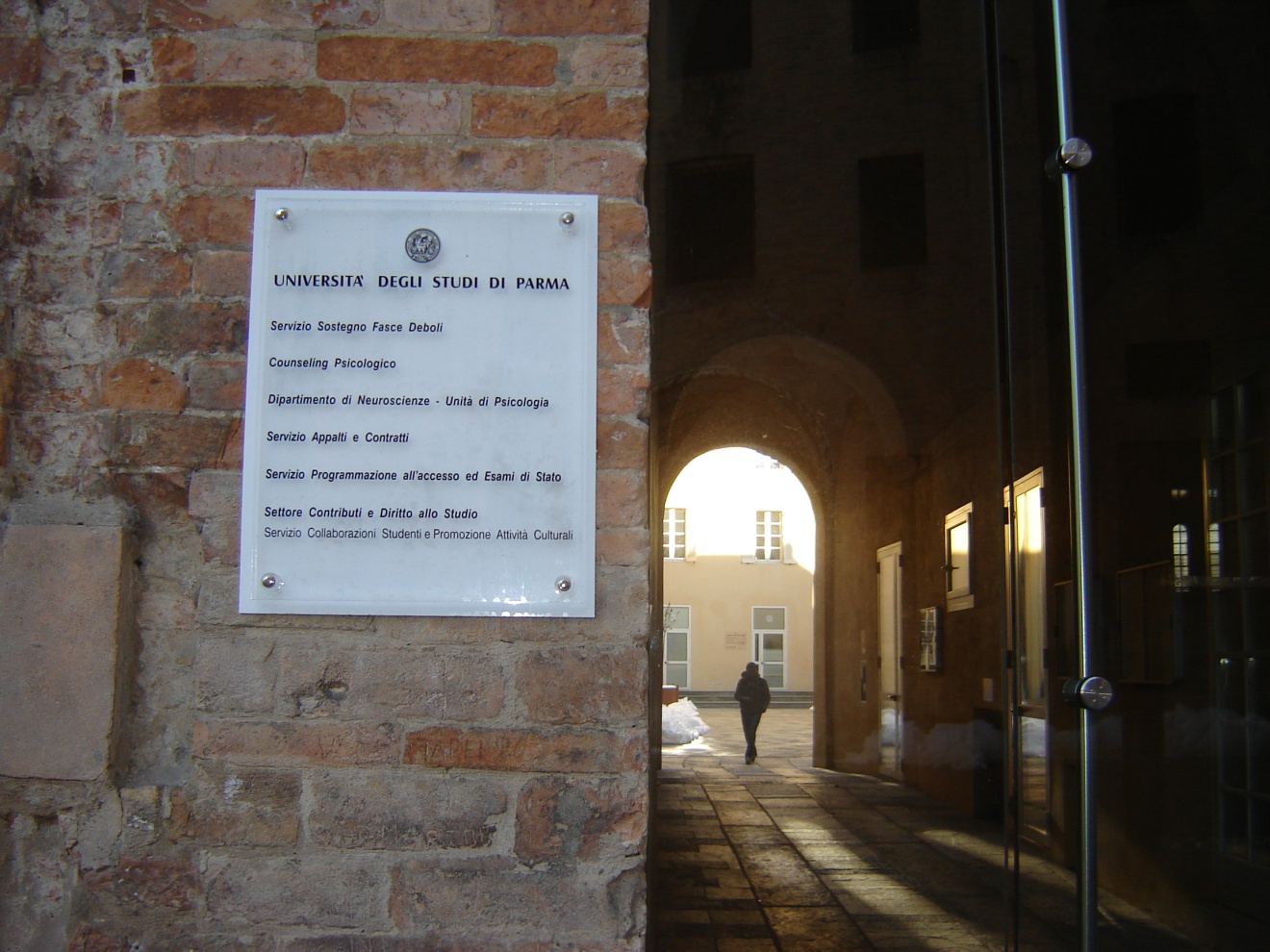 Centro Accoglienza e Inclusione
http://cai.unipr.it/
cai@unipr.it
CHI SIAMO

Piazzale San Francesco, 2 - 43121 PARMA
http://cai.unipr.it/
cai@unipr.it

DIRETTRICE DEL CENTRO:
Prof.ssa Rollo Dolores 
dolores.rollo@unipr.it

RESPONSABILE AMMINISTRATIVO:
Dott. Guido Di Lorenzo 
guido.dilorenzo@unipr.it
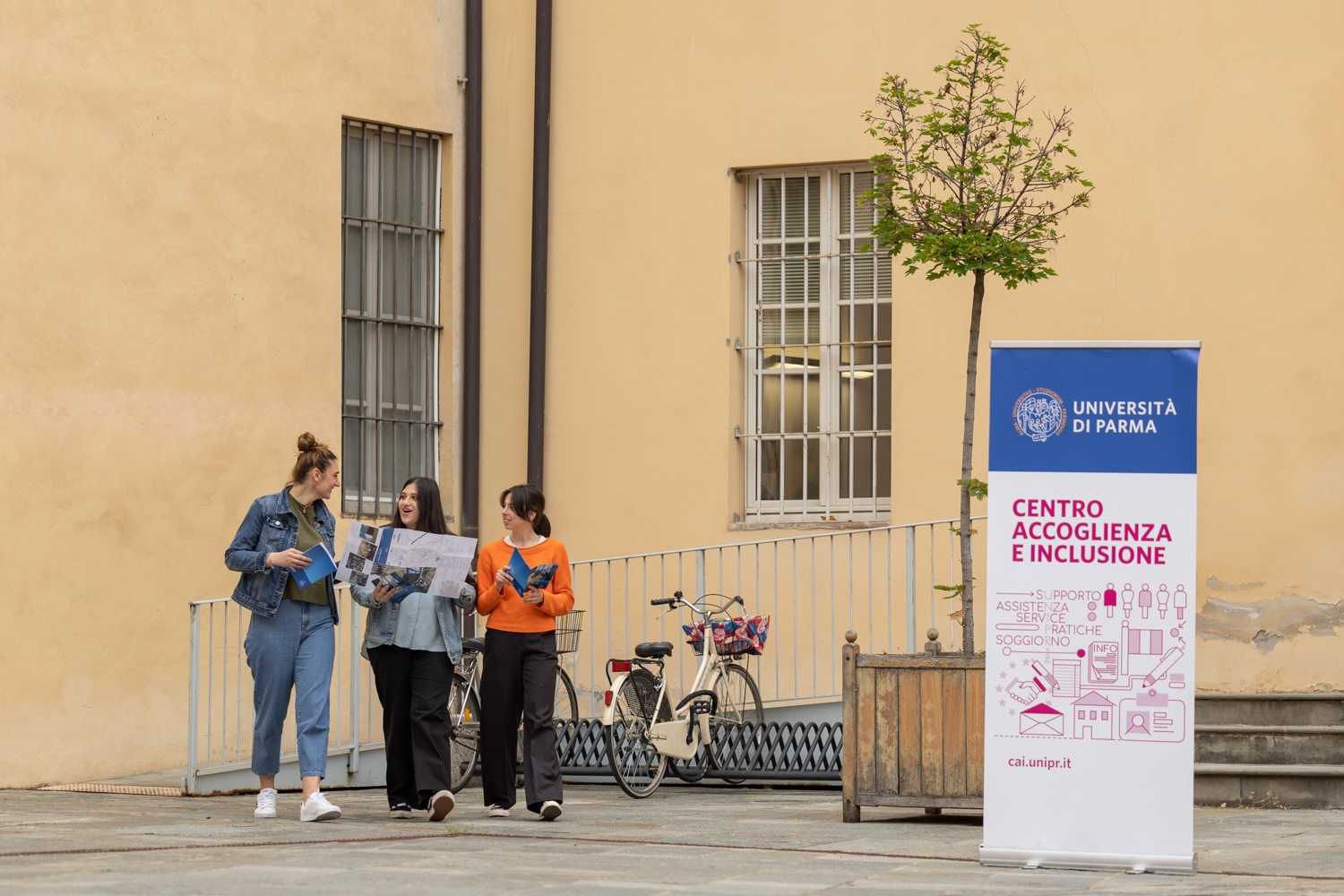 CENTRO ACCOGLIENZA e INCLUSIONE
Piazzale San Francesco, 2
cai@unipr.it
http://cai.unipr.it/
2
TRE AREE DI COMPETENZA:

ACCOGLIENZA E SPORTELLO ALLOGGI, rivolto a studentƏ fuori sede, ricercatori e docenti ospiti dell’Ateneo

SERVIZIO INCLUSIONE, rivolto a studentƏ con disabilità, DSA e/o BES

COUNSELING PSICOLOGICO rivolto a studentƏ e al personale
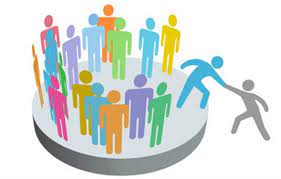 CENTRO ACCOGLIENZA e INCLUSIONE
Piazzale San Francesco, 2
cai@unipr.it
http://cai.unipr.it/
3
Offre un’attività di prima informazione di tipo logistico e accoglienza a 
studentƏ italiani e stranieri iscritti all’Università di Parma, 
a docenti e studentƏ italiani e stranieri in visita presso le strutture didattiche e di ricerca dell’Ateneo. 
Referente: sig.ra Tiziana Cordaro
Email: welcome@unipr.it
Telefono: +39 0521 904150-904632-904782
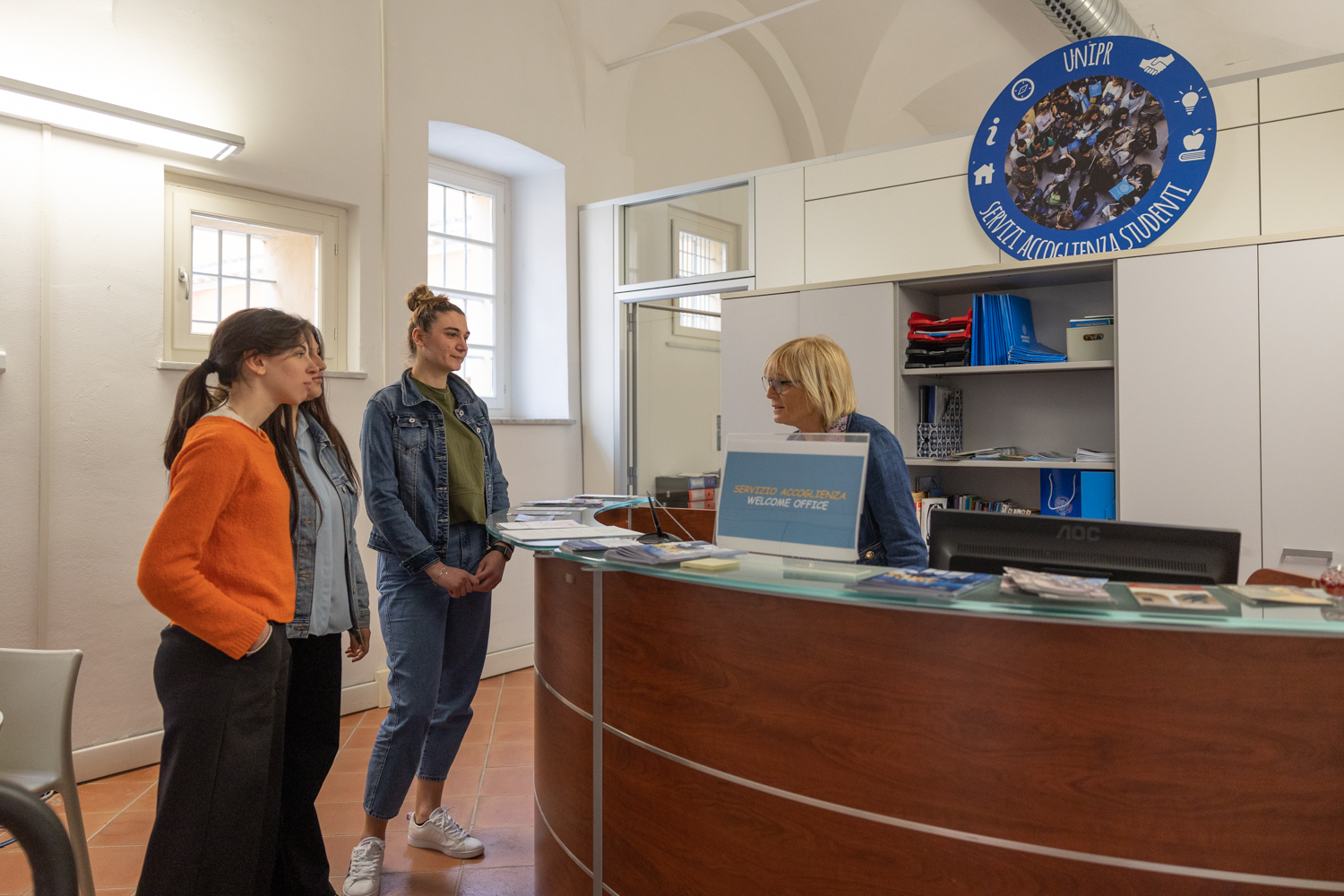 SERVIZIO ACCOGLIENZA
Piazzale San Francesco, 2
cai@unipr.it
http://cai.unipr.it/
4
4
Indirizzo web: https://serviziergo.er-go.it/vetrina/vetrina.php?ateneo=PR
Ai fini della ricerca di alloggio, è stato creato un servizio online “Vetrina Alloggi” in cui sono pubblicati annunci di soluzioni abitative messe a disposizione da parte di imprese, enti o proprietari privati.
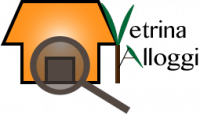 “VETRINA ALLOGGI”
Piazzale San Francesco, 2
cai@unipr.it
http://cai.unipr.it/
5
5
TUTTO QUELLO CHE STUDENT* CON DIFFICOLTÀ DEVONO SAPERE PER ISCRIVERSI, FARE ESAMI E LAUREARSI NELLA NOSTRA UNIVERSITÀ



Contattare il Centro Accoglienza e Inclusione (cai@unipr.it) o la prof.ssa Dolores Rollo (dolores.rollo@unipr.it) per svolgere un colloquio conoscitivo e capire a quali misure compensative e dispensative si può aver accesso.
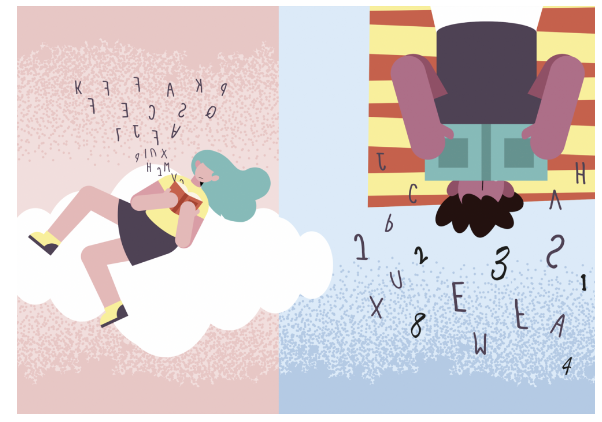 DELEGATA DEL RETTORE PER INCLUSIONE E COUNSELING PSICOLOGICO:
Prof.ssa Rollo Dolores 
dolores.rollo@unipr.it
LE ELI-CHE
Piazzale San Francesco, 2
cai@unipr.it
http://cai.unipr.it/
6
6
COSA FARE PRIMA DEGLI ESAMI
Contattare il Centro Accoglienza e Inclusione (cai@unipr.it) o la prof.ssa Dolores Rollo (dolores.rollo@unipr.it) per svolgere un colloquio conoscitivo e capire a quali misure compensative e dispensative si può aver accesso.
Inviare DIRETTAMENTI AI/ALLE DOCENTI la Scheda richiesta di esame personalizzato ALMENO 10 GIORNI LAVORATIVI PRIMA DELL'ESAME, mettendo in Cc l'indirizzo cai@unipr.it e referente di Dipartimento.
Piazzale San Francesco, 2
cai@unipr.it
http://cai.unipr.it/
7
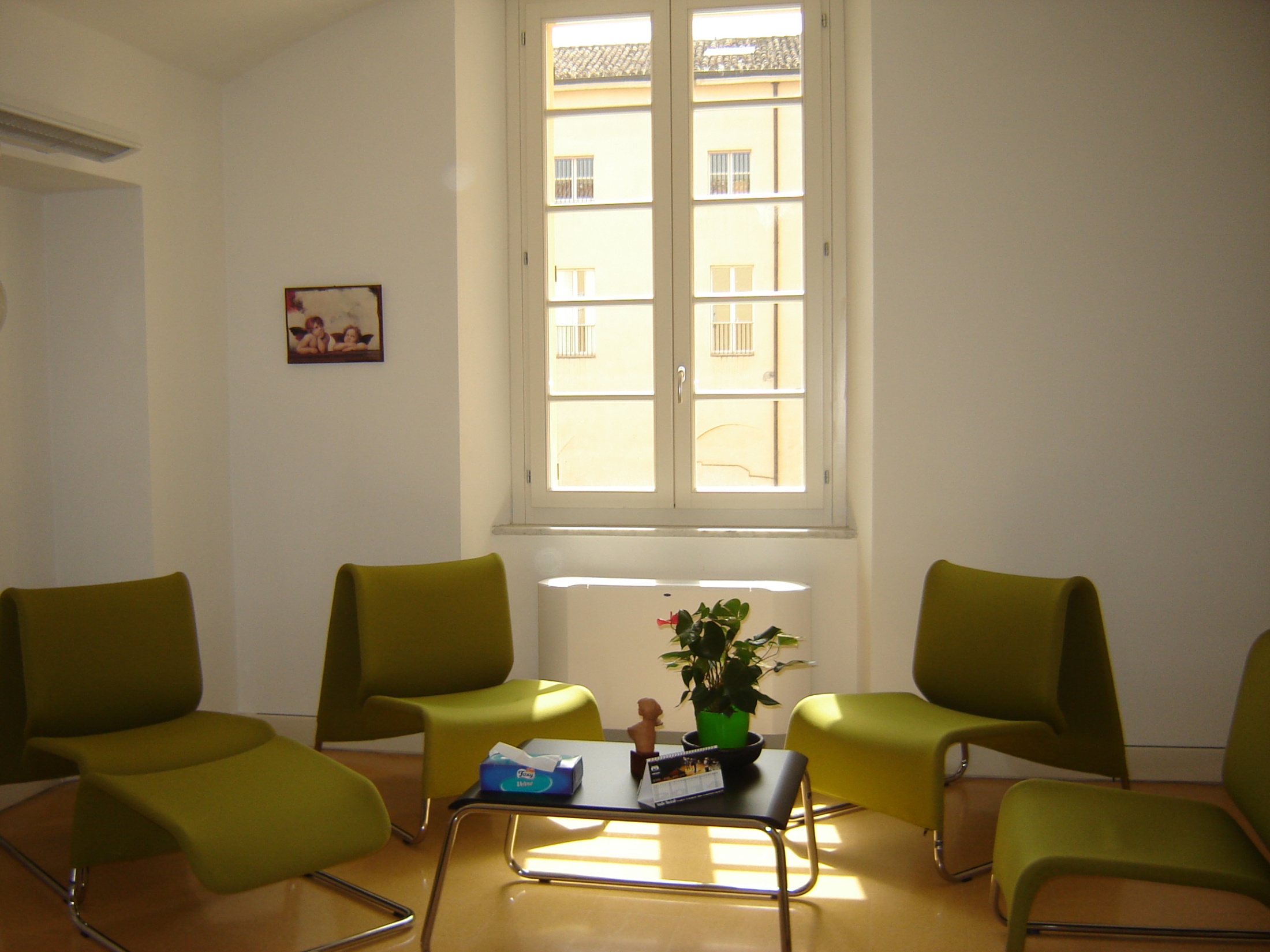 COUNSELING PSICOLOGICO
Il counseling è un percorso di breve durata (5/8 incontri), basato sulla costruzione di una relazione d’aiuto volta a riorganizzare le risorse della persona e a sviluppare strategie di fronteggiamento delle situazioni difficili. 

Consiste in colloqui condotti da psicologƏ e psicoterapeutƏ.
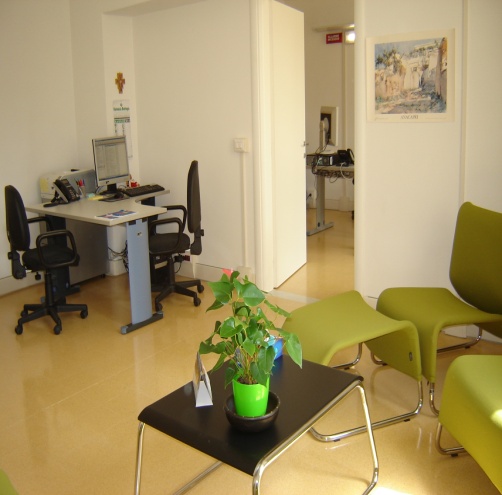 Tipi di Counseling psicologico offerti dal Servizio
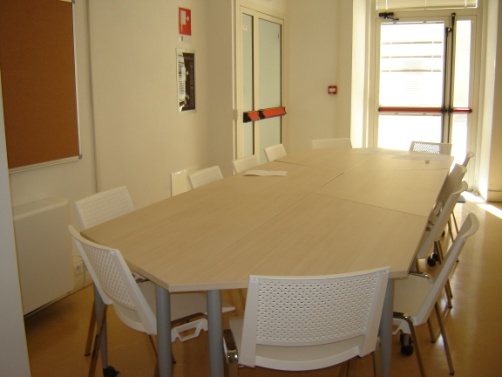 TUTTE LE TIPOLOGIE DI COUNSELING OFFERTE SONO GRATUITE
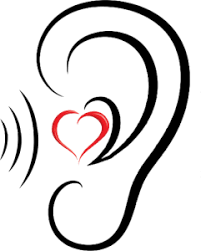 Per informazioni e per fissare i colloqui di counseling è necessario contattare il servizio per e-mail.


E-mail:
counseling@unipr.it
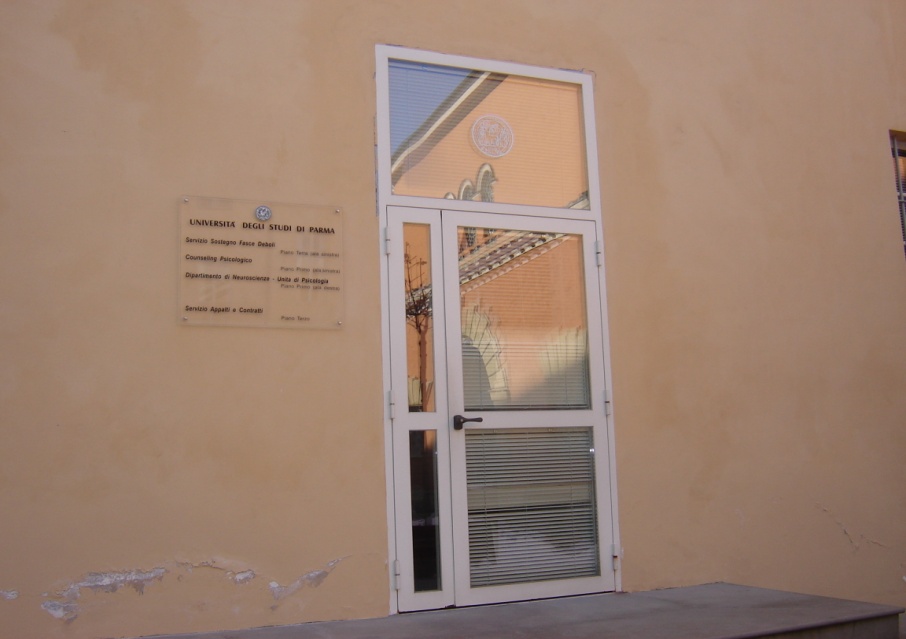 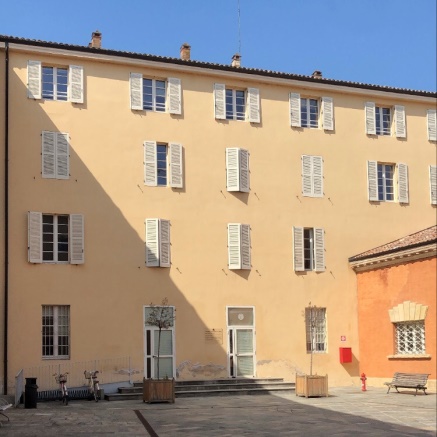 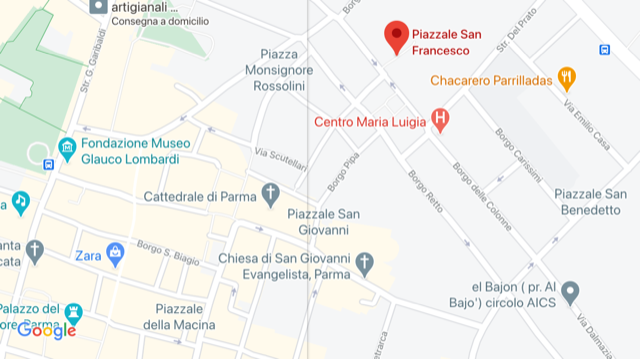 CENTRO ACCOGLIENZA E INCLUSIONE
Piazzale San Francesco, 2  43121 Parma

cai@unipr.it
http://cai.unipr.it/